Литературная гостиная «Надрывается сердце от муки…» Живопись и поэзия(репродукции картин русских художников и стихотворения Некрасова Николая Алексеевича)
Презентация учителя русского языка и литературы Артемьевой Натальи Юрьевны
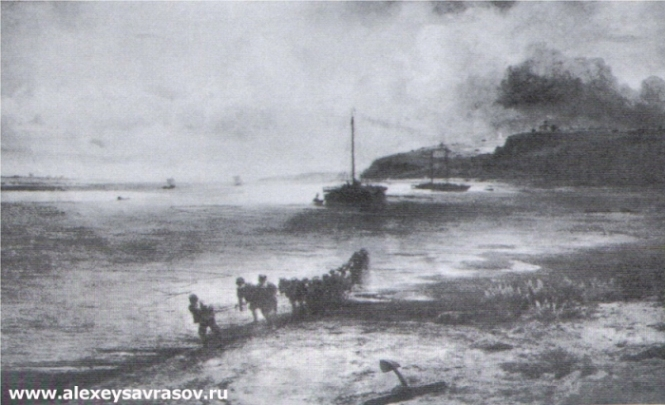 О, горько, горько я рыдал,Когда в то утро я стоялНа берегу родной реки,—И в первый раз ее назвалРекою рабства и тоски!..
Саврасов Алексей Кондратьевич 
«Волга под Юрьевцем»
Перов Василий Григорьевич «Проводы покойника»
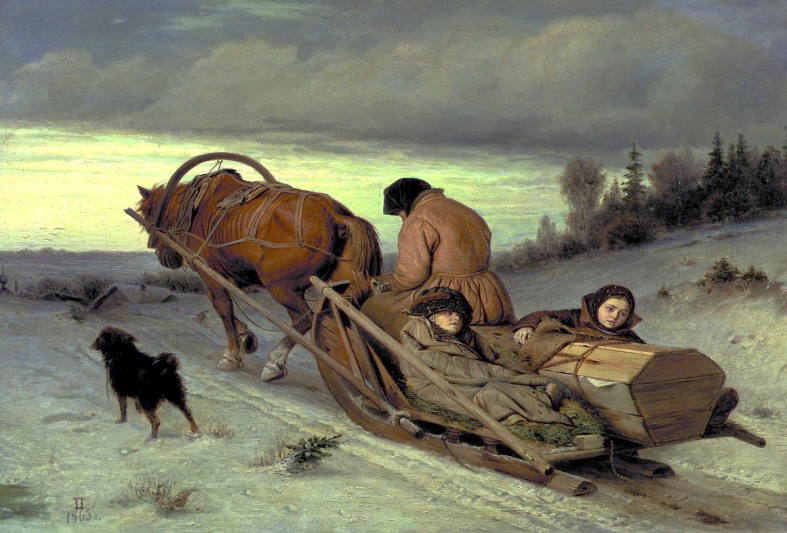 - Ну, трогай, Саврасушка! трогай!
Натягивай крепче гужи!
Служил ты хозяину много,
В последний разок послужи!..
Савраска, запряжённый в сани,
Понуро стоял у ворот;
Без лишних речей, без рыданий
Покойника вынес народ.
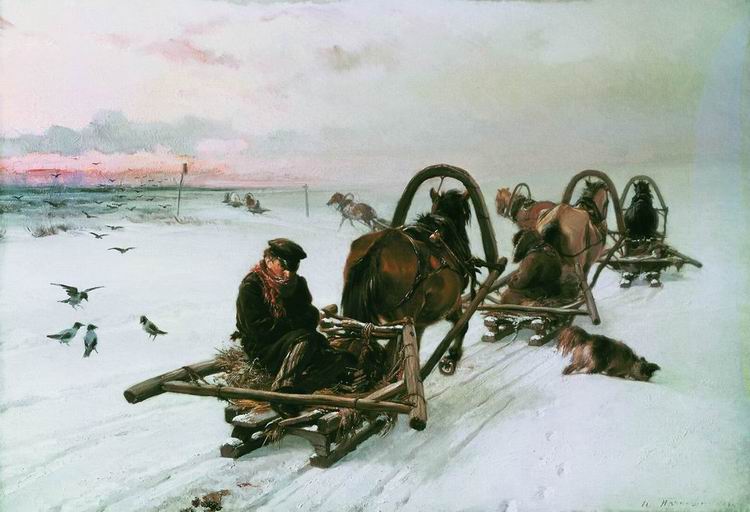 - Ну, пошел же, ради бога!Небо, ельник и песок -Невеселая дорога...Эй! садись ко мне, дружок!
Ноги босы, грязно тело,И едва прикрыта грудь...Не стыдится! что за дело?Это многих славный путь.
Прянишников Илларион Михайлович «Порожняки»
Фёдор Александрович Васильев «Деревня»
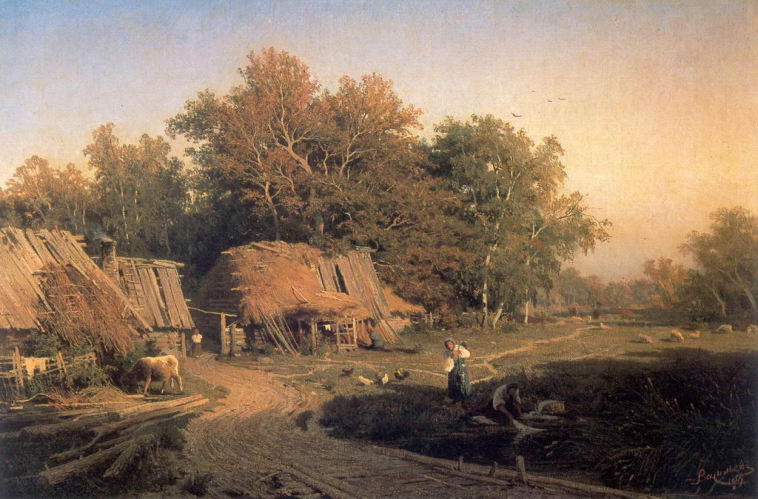 Опять она, родная сторона 
С её зелёным, благодатным летом,
И вновь душа поэзией полна…
Да, только здесь могу я быть поэтом!
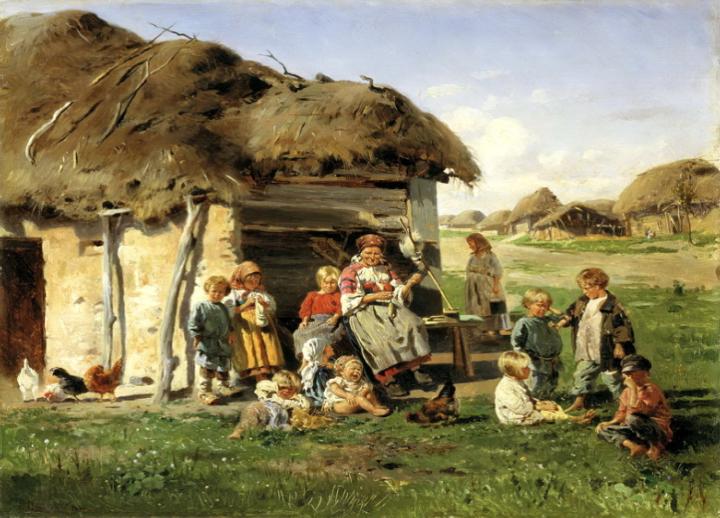 Играйте же, дети! Растите на воле! 
На то вам и красное детство дано, 
Чтоб вечно любить это скудное поле, 
Чтоб вечно вам милым казалось оно.
Владимир Егорович Маковский «Крестьянские дети»